Cultivating 21st Century HiAPPractice-Change Opportunities
C. Anneta Arno, PhD., MPH, 
Director, Office of Health Equity
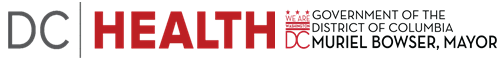 Workshop Session 1.3.1. Health in All Policies in the SDGs era
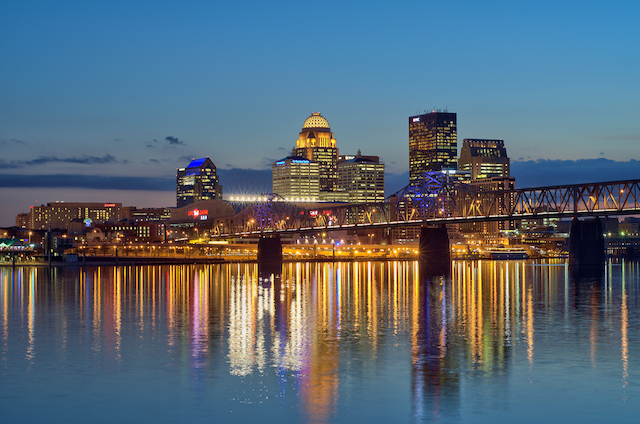 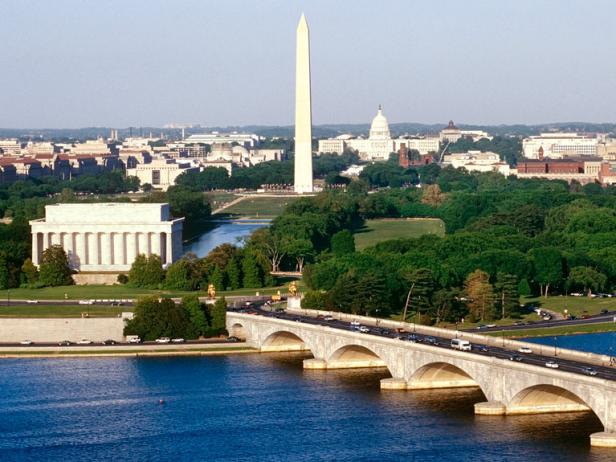 Louisville, KY
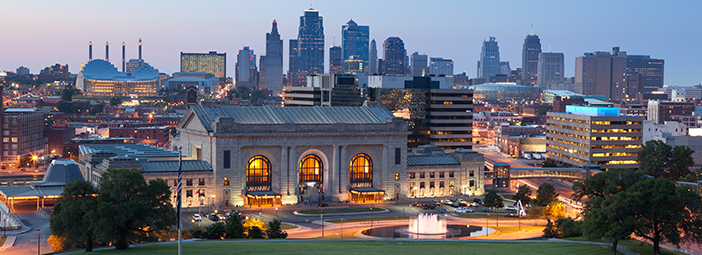 Washington, DC
Kansas City, MO
3 Cities & Contrasting ContextsUSA ATIONAL CONTEXT
2010 America’s Top 50 Bike-Friendly Cities 
Washington DC = #13
Louisville #21
Kansas City, Mo = #32
[Speaker Notes: SOURCE: Bicycling 2010: http://www.bicycling.com/rides/best-cities/americas-top-50-bike-friendly-cities]
3 Cities & Contrasting Contexts
GOVERNMENTAL STRUCTURE & SIZE
*US City Rank by Population July 2014
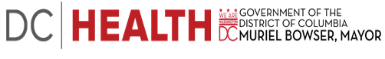 [Speaker Notes: Source: https://en.wikipedia.org/wiki/List_of_United_States_cities_by_population
“List of United States cities by population” - From Wikipedia, the free encyclopedia

MSA 2015 Data : https://en.wikipedia.org/wiki/List_of_Metropolitan_Statistical_Areas
Louisville Jefferson County KY-IN MSA
Washington- Arlington- Alexandria DC-VA-MD-WV MSA
Kansas City, MO-KS MSA]
3 Cities & Contrasting Contexts
PUBLIC HEALTH INFRASTRUCTURE
*Health Dept. Resident Pop - ACS 2015
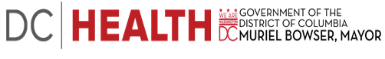 [Speaker Notes: Louisville Metro Budget: https://louisvilleky.gov/sites/default/files/management_budget/fy15budget/fy15-36publichealth.pdf

Source: https://en.wikipediaNACCHO Only
.org/wiki/List_of_United_States_cities_by_population
“List of United States cities by population” - From Wikipedia, the free encyclopedia

MSA 2015 Data : https://en.wikipedia.org/wiki/List_of_Metropolitan_Statistical_Areas
Louisville Jefferson County KY-IN MSA
Washington- Arlington- Alexandria DC-VA-MD-WV MSA
Kansas City, MO-KS MSA]
3 Cities & Contrasting Contexts
SOICIATAL INDICATORS
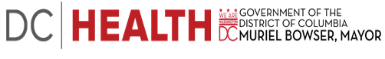 [Speaker Notes: US Census Quick Facts: Washington DC - http://www.census.gov/quickfacts/table/PST045215/11
US Census Quick Facts: Jefferson County, KY - http://www.census.gov/quickfacts/table/PST045215/21111
US Census Quick Facts: Kansas City MO - http://www.census.gov/quickfacts/table/PST045215/2938000]
Changing the Context: HiAP Critical Success Factors
Job 1: City & Public Health Infrastructure
Understand the governance structure of your jurisdiction/organization
Seek & Leverage Opportunity
Start with your “Coalition of the Willing”

Job 2: Stakeholders & Potential Partners
Identify the right stakeholders
Engage the right players at the right time
Engage Strategic Partnerships

Job 3: Multi Sector “HiAP” Collaboration 
Cultivate and maintain trust and respect
Defer to the subject matter expert
Share resources (human, financial)
Be humble but marketable

*Key Takeaway – RELATIONSHIPS!
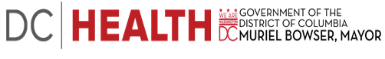 HiAP Engagement Continuum
Cultivating 21st Century HiAP Practice
Key Ingredient = Pragmatism:
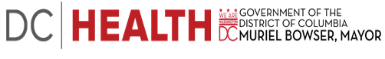 Kansas City, MO
Council Goal: Neighborhoods & Healthy Communities (p15)
“Support the development, maintenance, and revitalization of sustainable, stable, and healthy communities in which neighborhoods are safe, clean, well maintained and consistently improved”
Departmental Strategic Objectives:
Increase overall life expectancy and reduce health inequities in all zip codes.
Establish multi-departmental committee or taskforce to identify underlying causes of the City’s inequities and recommend an implementation plan.
Produce the Community Health Improvement Plan
Council Goal: Finance & Governance (p13)
Establish a community/departmental panel or taskforce to investigate causes of the City’s racial divide and make recommendations on solutions
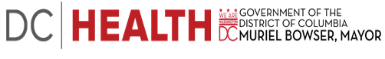 [Speaker Notes: SOURCE:  http://kcmo.gov/finance/citywide-business-plan-2015-2020/

Update: 2016-2021 Business Plan]
Louisville, KY: Mayor’s Healthy Hometown Movement (MHHM)
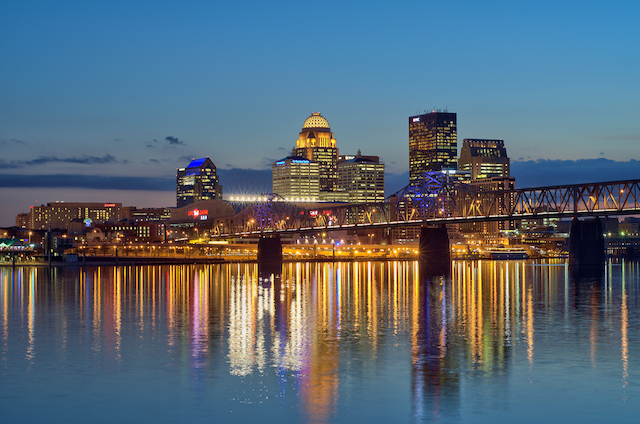 Louisville, KY Context
Public Health Department
Community Partners
Public Sector Partners
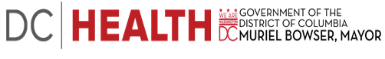 MHHM Leadership Team
Public Sector Partners
Public Health & Wellness = Chair 
Metro Parks
Public Works
Codes & Regulations
Human Resources
Economic Growth & Innovation
Louisville Metro Police Department
Community Services and Revitalization
Transit Authority of River City
Jefferson County Public Schools
Human Relations Commission
Louisville Metro Council
Housing Authority
Emergency Management Agency
Air Pollution Control District
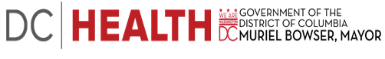 3-Pronged Role & 5 Strategic Priorities
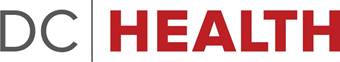 Public Health 3.0 – 21st Century Leadership
Promote a Culture of Health and Wellness 

Address the Social Determinants of Health

Strengthen Public-Private Partnerships

Close the Chasm between Clinical Medicine and Public Health 

 Apply Data Driven & Outcomes- approach to Program and Policy Development
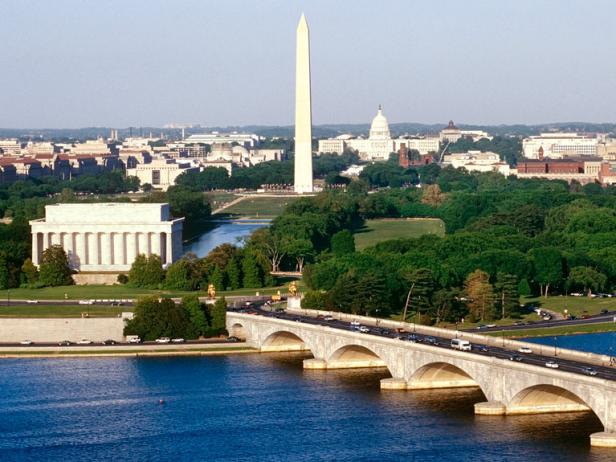 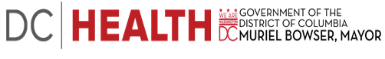 OHE – Office of Health Equity
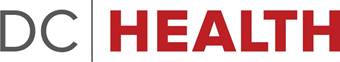 MISSION:
“The Office of Health Equity works to address the root cause of health disparities, beyond healthcare and health behaviors, by supporting projects, policies and research that will enable every resident to achieve their optimal level of health. 
The Office achieves its mission by informing, educating, and empowering people about health issues and facilitating multi-sector partnerships to identify and solve community health problems related to the social determinants of health.”
OVERARCHING GOAL:
 Improve Context for Equitable Opportunities for Health in DC
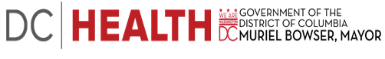 Health & Human Service Cluster
Mayor’s 
Resilience 
Cabinet
Behavioral Health
Health Care Finance
Child & Family Services
Human Services










Office on Aging
Disability Services
Youth Rehabilitation Services
Original “Coalition-of-the-Willing”
Economic  Dev.
DC Housing Authority
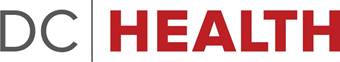 DDOT
Commission on Climate Change & Resilience
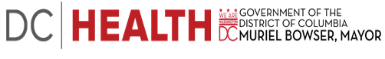 [Speaker Notes: Resilient DC Fact Sheet - https://oca.dc.gov/sites/default/files/dc/sites/oca/page_content/attachments/Wash-DC-factsheet-04b_0.pdf
Mayor’s Resilience Cabinet - https://resilient.dc.gov/page/about-resilient-dc##cab
Office of the Deputy Mayor for Health & Human Services - https://dmhhs.dc.gov/page/dmhhs-agencies-and-boards
Office of the Deputy Mayor for Public Safety & Justice - https://dmpsj.dc.gov/page/cluster-agencies
Office of the Deputy Mayor for Planning & Economic Development - https://dmped.dc.gov/page/dmped-cluster-agencies]
Mayor's Resilience Cabinet
Rashad Young (City Administrator, Executive Office of the Mayor)
Kevin Donahue (Deputy City Administrator and Deputy Mayor for Public Safety and Justice, Executive Office of the Mayor)
Hyesook Chung (Deputy Mayor for Health and Human Services, Executive Office of the Mayor)
Courtney Snowden (Deputy Mayor for Greater Economic Opportunity, Executive Office of the Mayor)
Keith Anderson (Director, Department of Parks and Recreation)
Kevin Bush (Chief Resilience Officer, Executive Office of the Mayor)
Odie Donald (Director, Department of Employment Services)
Polly Donaldson (Director, Department of Housing and Community Development)
Greer Gillis (Director, Department of General Services)
Jeff Marootian (Director, Department of Transportation)
Dr. LaQuandra Nesbitt (Director, Department of Health)
Jenny Reed (Director, Office of Budget and Performance Management)
Chris Rodriguez (Director, Homeland Security and Emergency Management Agency)
Jed Ross (Chief Risk Officer, Office of Risk management)
Eric Shaw (Director, Office of Planning)
Barney Krucoff, (Acting Chief Technology Officer, Office of the Chief Technology Officer)
Tommy Wells (Director, Department of Energy and Environment)
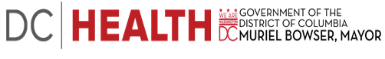 DC Health Equity Report 2018*
Recommendations:
Proactive multi-sector solutions are essential to meaningful transformational change.
Recognize that eliminating inequities provides a huge opportunity to invest in community. Inequity is not acceptable, and everyone stands to gain by eliminating inequity.

Develop a multifaceted “Health-In-All Policies” approach in order to improve the health of all District residents, including achieving health equity.

Develop equity goals, and measure and monitor the impact of social policy on health to ensure goals and improved outcomes are being accomplished. Monitor changes in health equity over time and place to help identify the impact of adverse policies and practices.
SDH: Interconnected Pathways
*DC HER 2018 - coming soon
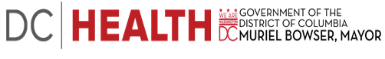